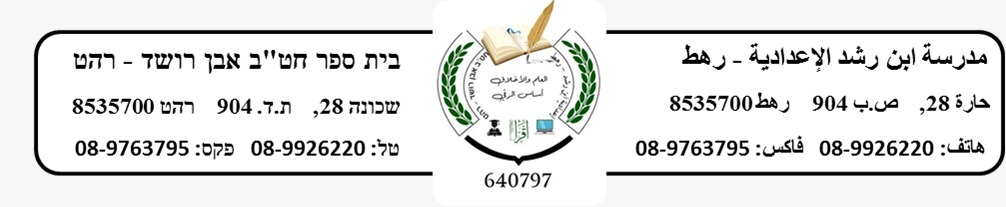 Present simpleالمضارع البسيط
Present simple song
Let's listen and sing
Present simple
We use present simple to:
    نستعمل المضارع البسيط لِ: 
* Describe habits, and repeated actions,. 
وصف عادات وفعاليات متكررة
She always drinks milk in the morning.
               I go to school every day.
(هذا يعني انا دائماً اذهب الى المدرسة. الذهاب الى المدرسة فعالية متكررة يوميا).
* Describe facts, and general truths.
 وصف حقائق عامة:
        Water boils at 100 degrees. 
الماء يغلي ب 100 درجة . هذه حقيقة لا نستطيع تغييرها.
التعابير الزمنيةtime expressions
Always = دائماً 
Usually = عادةً 
Every day/week/month = كل يوم/ أسبوع/ شهر وهكذا
Sometimes = بعض الأحيان 
Often = غالباً
Never = أبداً
Once a week/month/year = مره في الاسبوع/ الشهر/ السنه وهكذا          On Sunday/Monday = في أيام ألأحد/ الإثنين وهكذا
Sentence Structure
At first we divide the pronouns into two groups:


                   
          Group 2              Group 1
I 
you
We
they
he
she
It
Positive SentenceGroup 1
+                           +
مبتدأ/ فاعل subject
I 
You
We
they
فعل verb1 

الفعل بحالته الأصلية
أي بدون إضافات
Rest of the 
Sentence
بقية الجملة
You read a book every night.
Group 2:
+                      +
مبتدا/ فاعل subject
He 
She
it
فعل verb1 
مع الإضافات: 
   ies أو  s, es
Rest of the 
Sentence
بقية الجملة
She usually visits her grandmother on Friday.
Pay attention:انتبهوا:
التعابير الزمنية المكونة من كلمة واحدة تأتي قبل الفعل. بينما التعابير الزمنية المكونة من اكثر من كلمة تأتي في نهاية الجملة.
قوانين الإملاء spelling rules
How to add s/ es/ ies after the pronouns He/ She/ It:
For most verbs we add s:
                                              drink -- drinks       
When the verb ends with: z , o , x , sh, ch , s  we add es:
 
                                             wash - washes                                                                   
                                              go -- goes                 
                                             dress -- dresses
 
When the verb ends with consonant+ y, we drop the y and add ies:

                                       fly --fl-- flies
                                       study --stud -- studies

Pay attention!! If the verb ends with vowel+ y, we only add s:
                                         play -- plays                                                                                   
                                          buy -- buys
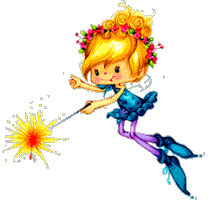 Let’s practice now:exercise 1:
I usually _______(go) to the beach in the summer. 
Father always _______(listen) to the news in the morning. 
The baby _______(sleep) in the afternoon. 
The sun _______(come up) every morning. 
Gal and Reut ______(play) tennis once a week. 
Tom and I always ________(study) for test together. 
Moran often _________(watch) TV in the evening. 
Birds _______(fly) to warm countries in the winter.
صيغة النفي Negative form
In negative sentences we use the helping verb (do) and the word (not) that comes immediately after it. Together we get two negative forms:
and doesn’t  don’t
After them with all the pronouns, the verb comes in its   base form (verb 1). In Group 1 we get:

                +                 +                  +
مبتدأ/ فاعل subject
I 
You
We
they
Rest of the 
sentece
don’t
verb1 فعل 

الفعل بحالته الأصلية
أي بدون إضافات
We usually don’t drink coffee
In Group 2 we get:
+                          +                          +






Pay attention!!! The main verb comes in the base form because we added the es to the helping verb (do) 
     (do not- doesn’t).
 Doesn’t +verb in the  base form (without s/ es/ies)
doesn’t
verb1 فعل 

الفعل بحالته الأصلية
أي بدون إضافات
Rest of the
 sentence
مبتدأ/ فاعل subject
He 
She
it
He doesn’t learn French in school
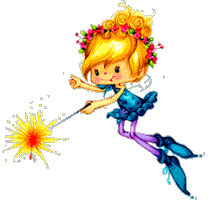 Let’s practice now:exercise 2:
We ________ (not go) to school in the summer. 
Ben ________(not read) newspapers. 
Maor and Noam________ (not dance) every night. 
Shira _________ (not wear) skirts. 
I ________(not like) classical music. 
Aviv________ (not sing) sad songs.
صيغة السؤال (نعم/ لا)questions form
to for a yes/ no question we use do and does that come at the beginning of the question.
After them with all the pronouns, the verb comes in its   base form (verb 1). In Group 1 we get:

                  +                   +                    +
Do
مبتدأ/ فاعل subject
I 
You
We
they
verb1 فعل 

الفعل بحالته الأصلية
أي بدون إضافات
Rest of the
 sentence
Do they play football?
In Group 2 we get:
+                +                   +




Pay attention!!! The main verb comes in the base form because we added the es to the helping verb (do) 
     (do - does).
When there is does, the verb comes in the base form.
Does
مبتدأ/ فاعل subject
He 
She
it
verb1 فعل 

الفعل بحالته الأصلية
أي بدون إضافات
Rest of the
 sentence
Does she swim in the sea?
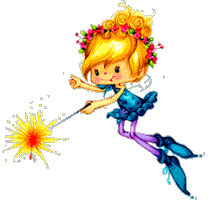 Let’s practice now:exercise 3:
______your teacher ______(give) a lot of homework? 
______he ______(help) his father at home? 
______animals ______(speak) in water? 
_______mother _____(buy) bread every day?
_______Avi and Shir ______(like) video games?
_______ they ______ (study) on Saturday?
Now let’s practice Present Simple (positive, negative, and questions):Exercise 4:
I (1)______(like) to spend my evenings at home. All my 
       family (2)______(sit) together in the living room. We
       (3)______(drink) tea but we (4)______(not drink) coffee.
       My brother (5)_______(not watch) TV because he
       (6)_______(tell) us interesting stories.
B.    A: (1)______you ______(go) to the beach in the summer?
       B: yes I do. I usually (2)_______(sit) on the warm sand. 
       A: (3)______ you ______(swim) in the sea? 
       B: yes, I (4)______(love) to swim. 
       A: (5)_______your little brother _______(swim) with you?
       B: no, he (6)___________(not know) how to swim.